Муниципальное казенное образовательное  учреждение для детей дошкольного и младшего возраста «Прогимназия №3 г.Баксана»
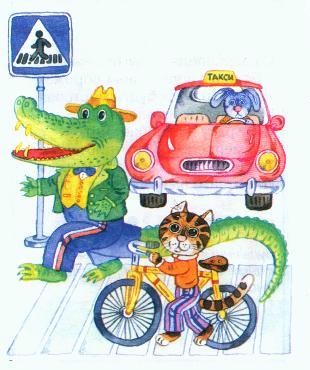 Составитель:  Бештоева М.Б.
Зам.директора по УВР
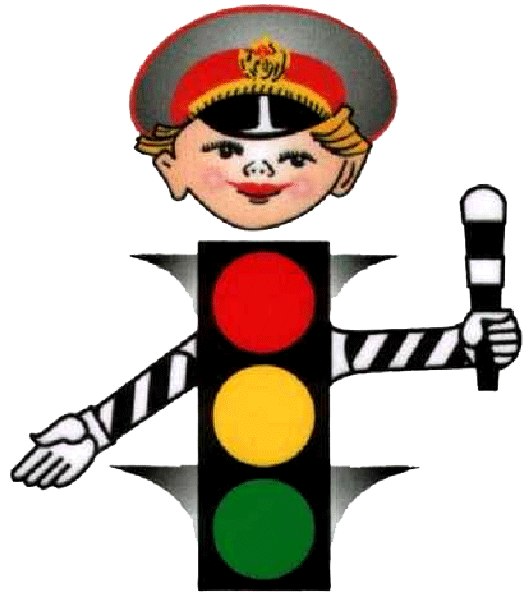 Выставка рисунков «Дорога глазами ребёнка»
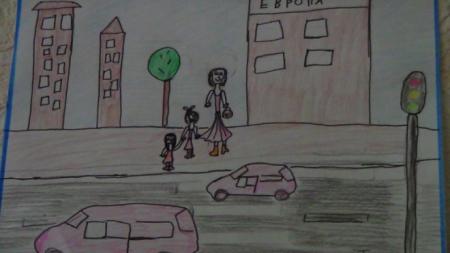 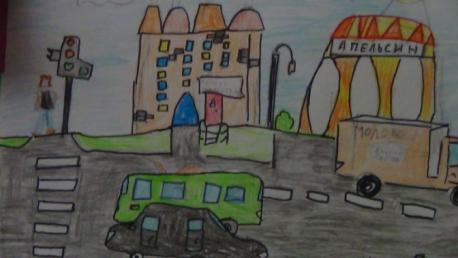 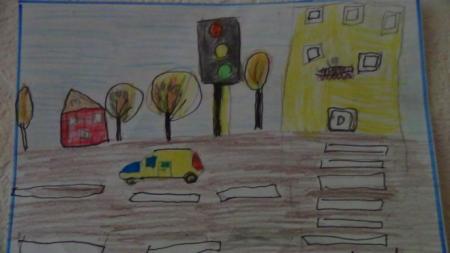 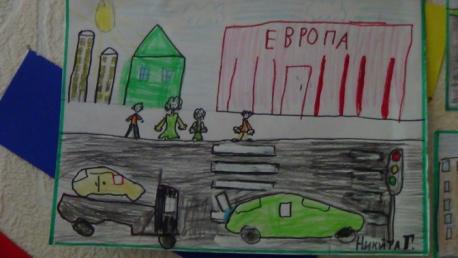 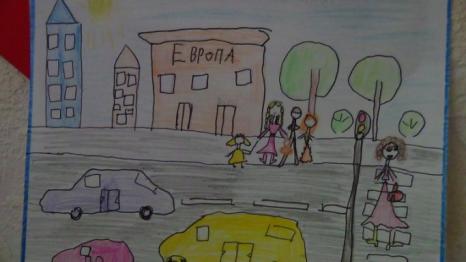 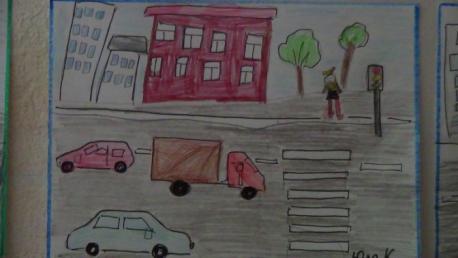 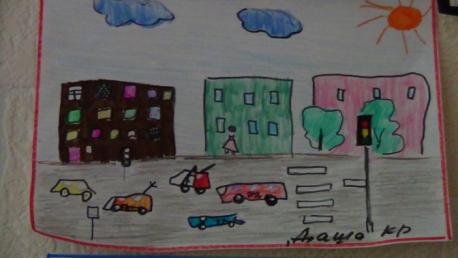 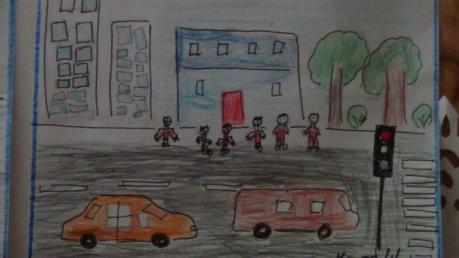 Конкурс «Лучший уголок по ПДД»
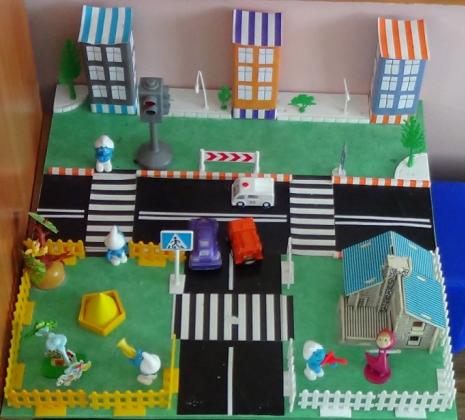 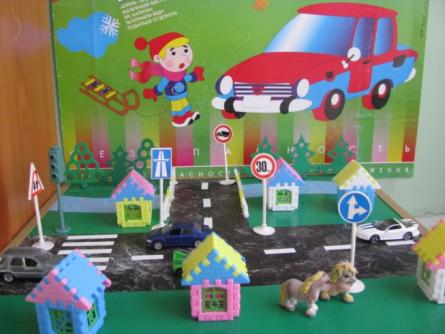 Социальное партнёрство.  ТТО «Тамбовконцерт» представил вниманию наших воспитанников красочное представление по ПДД «Дорожная безопасность»
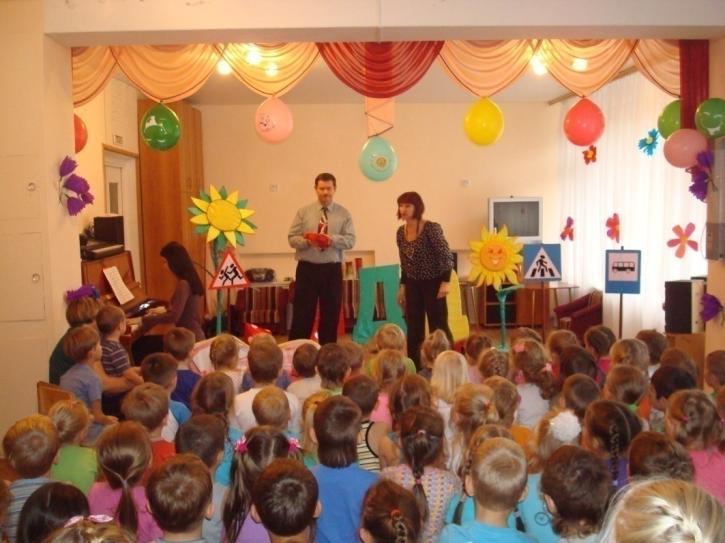 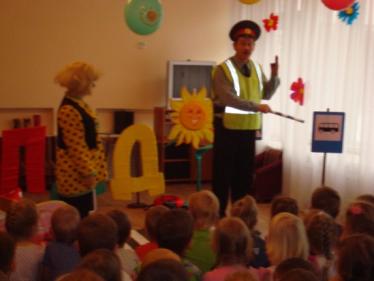 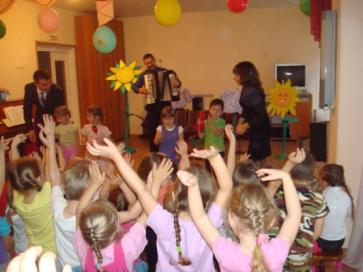 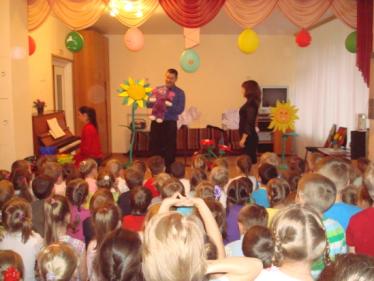 Социальное партнёрство. Театральная постановка «Дорожная азбука» – замечательный способ в интересной форме закрепить правила дорожного движения
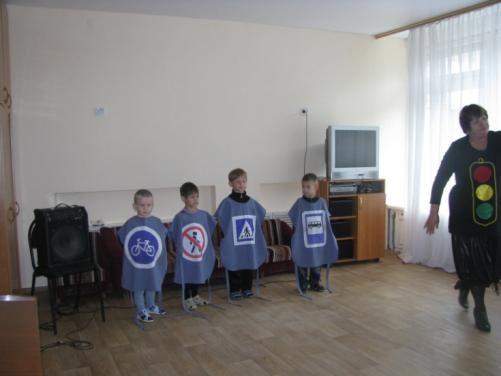 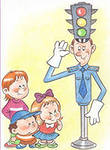 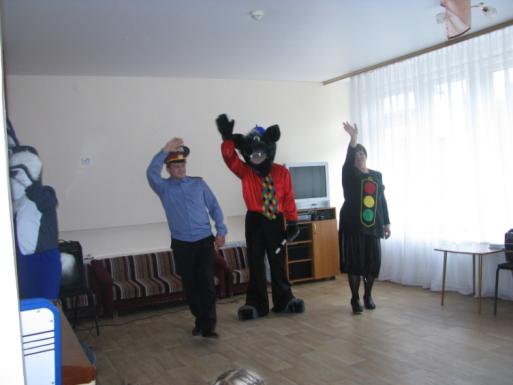 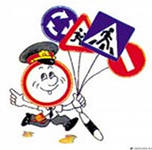 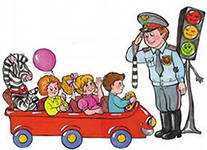 Показ непосредственно образовательной деятельности по ПДД
Воспитатели всех возрастных групп приняли участие в показе непосредственно образовательной деятельности по правилам дорожного движения. 
После показа состоялся «Круглый стол» по обсуждению новых современных форм и методов работы с детьми в данной образовательной области. Педагоги имели возможность высказать своё мнение, поделиться опытом, обсудить имеющиеся проблемы, вместе обозначить  эффективные пути  решения многих
    насущных вопросов.
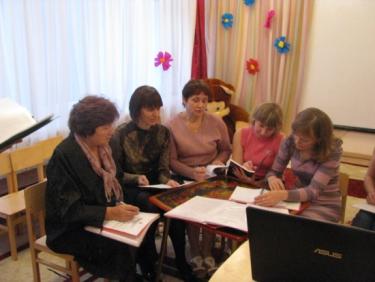 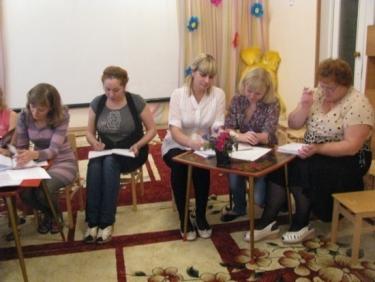 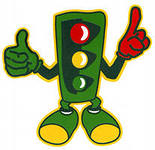 Мероприятие на тему «Юный пешеход» в группе  «Сказка» позволило детям почувствовать себя настоящими знатоками правил дорожного движения. Ведь они смогли помочь Незнайке правильно, а главное – безопасно, перейти проезжую часть дороги. Объяснили, что Светофор – настоящий друг для всех участников дорожно-транспортного движения, а вовсе не Чудище трёхглазое, как думал он раньше. Ребята сами нарисовали светофорчики и подарили их Незнайке.
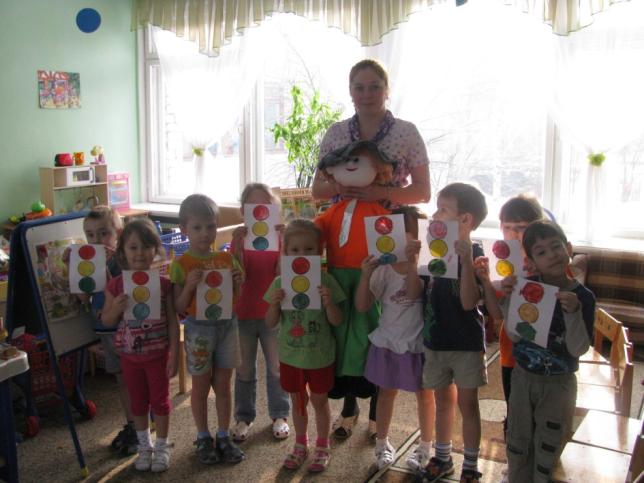 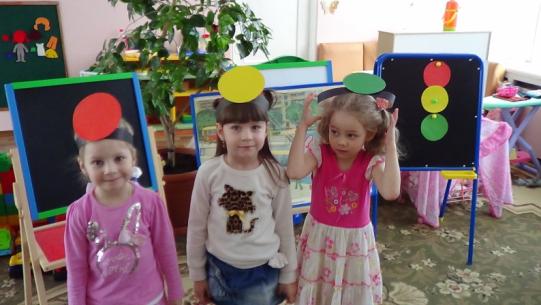 Цель данной работы – помочь педагогам в проведении внеклассной работы по предупреждению дорожно-транспортного травматизма среди школьников и дошкольников,  вызвать у детей интерес к изучению правил, развивать познавательную активность в области ПДД.
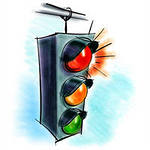 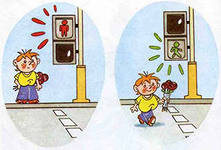